«Ідентифікація  багатофакторних залежностей на основі нечіткої бази знань з різнорідними правилами»
д.т.н., проф., Штовба С. Д.|
асп., Галущак А.В.|
ст., Тилець Р. О.|
Загальна інформація
Ідентифікація – це знаходження моделі за певною вхідною інформацією.

Сукупність нечітких правил <Якщо — тоді> утворює нечітку базу знань. 

Типи правил в нечітких базах знань:
Мамдані; Сугено; Ларсена; Цукамото; Синглтонна; Класифікаційна.

Варіанти сполучення різнорідних правил:
1) коли, в результаті логічного виведення за кожним правилом утворюється нечітка множина на неперервному носії, тобто коли базу знань складають лише правила у форматі Мамдані та Ларсена; 
2) коли, в результаті логічного виведення за кожним правилом утворюється синглтонна нечітка множина, тобто коли базу знань складають синглтонні правила та правила у форматі Сугено і Цукамото; 
3) коли, наявні правила з першого та другого випадків, тобто в базі знань є правила у форматі Мамдані чи Ларсена та синглтонні правила, або правила у форматі Сугено чи Цукамото.
Логічне виведення за нечіткою базою знань Мамдані
Графічна інтерпретація математичної моделі бази знань з правилами Мамдані та Ларсена
Під час програмної реалізації бази знань з правилами в форматі Ларсена та Мамдані потрібно виконати наступні кроки:
розбиваємо нечітку гібридну базу знань на базу знань з правилами в форматі Ларсена та на базу знань з правилами в форматі Мамдані;
формуємо вектор вхідних даних;
здійснюємо логічне виведення без дефаззіфікації з кожної із баз знань за одного і того ж значення вхідного вектору;
отримані нечіткі множини об’єднуємо і проводимо дефаззіфікацію;
результатом дефаззікації є шукана залежність.
Графічна інтерпретація математичної моделі бази знань з синглтонними правилами та правилами Сугено і Цукамото
Під час програмної реалізації бази знань з синглтонними правилами та правилами в форматі Сугено
розбиваємо нечітку гібридну базу знань на базу знань з синглтонними правилами та правилами в форматі Сугено;
 здійснюємо логічне виведення без дефаззіфікації з кожної із баз знань за одного і того ж значення вхідного вектору;
отримані нечіткі множини об’єднуємо і проводимо дефаззіфікацію;
результатом дефаззікації є шукана залежність.
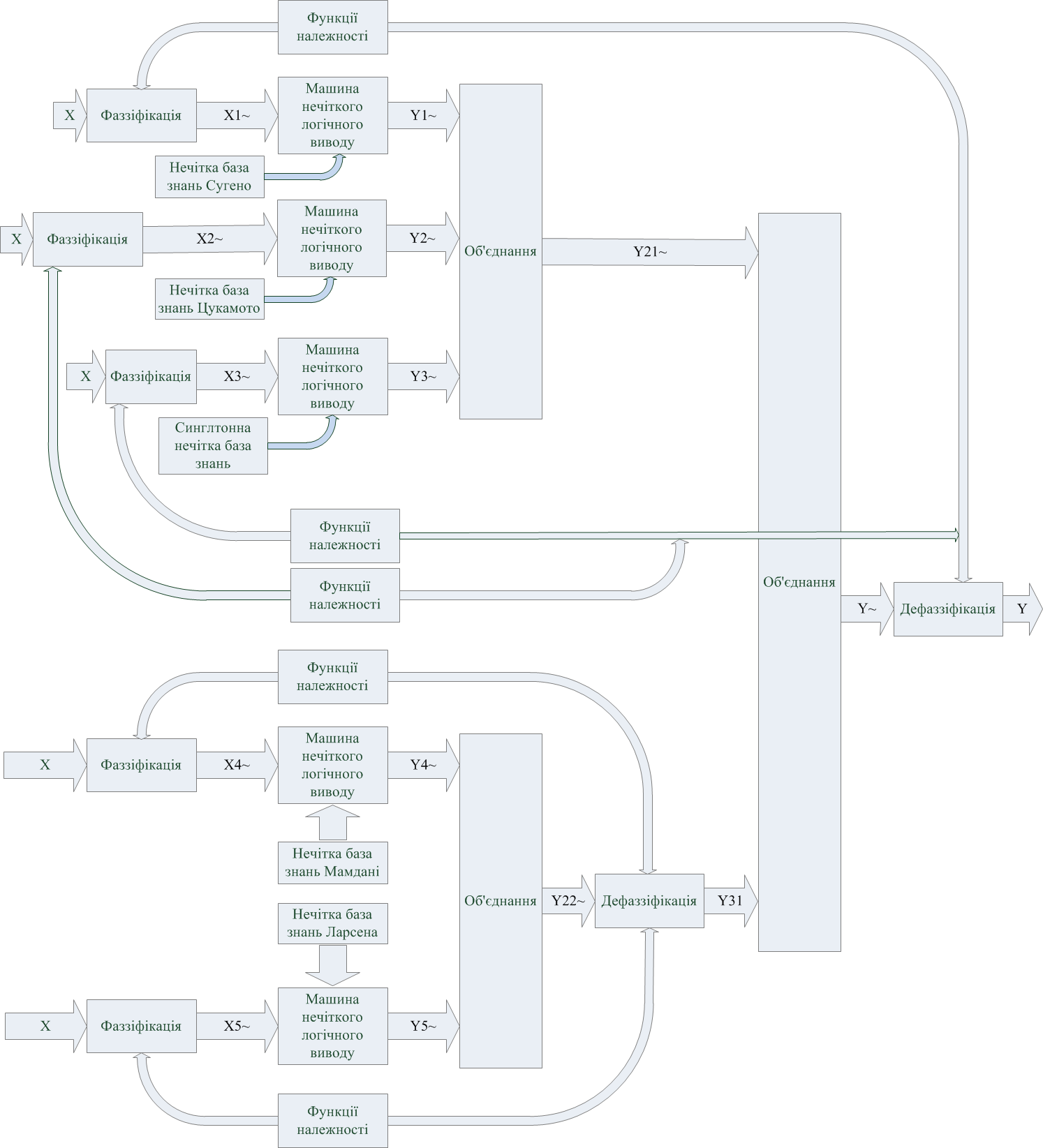 Графічна інтерпретація математичної моделі бази знань зі змішаними правилами
Програмна реалізація БЗ зі змішаними правилами
В такому випадку не можна об’єднувати логічні виводи за гомогенними правилами, а потім їх дефаззіфікувати, тому що ми отримаємо вивід який не буде залежати від синглтонних правил, правил Сугено чи Цукамото. 
Тому для розробки програмної реалізації було використано наступний алгоритм: 
1)	за логічним виводом за кожним з правил Мамдані чи Ларсена тримаємо нечітку множину, над якою проводимо дефаззіфікацію;
2)	отримане чітке значення разом із ступенем виконання утворює синглтонну нечітку множину;
3)	отримана синглтонна множина є аналогом до результатів отриманих за логічним виводом по базі знань з правилами типу Сугено, Цукамото та синглтонних;
4)	відповідно до дій які виконані у пунктах 1 -3 ми переходимо до дискретних рівно важливих нечітких множин;
5)	проводимо об’єднання отриманих множин;
6)	виконаємо дефаззіфікацію результатів за центром тяжіння.
Вирішення задачі MPG за допомогою нечіткої бази знань з правилами Мамдані та Сугено
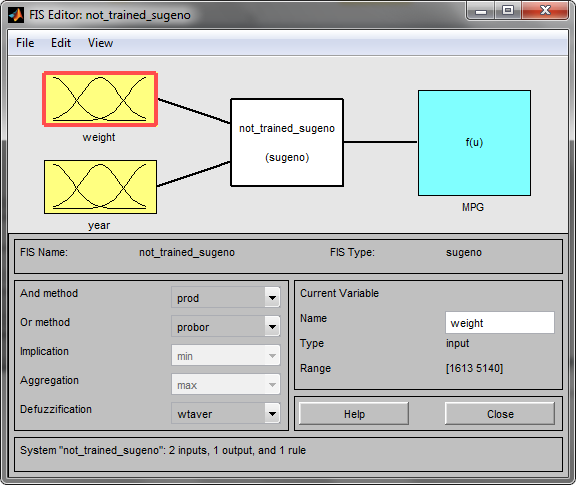 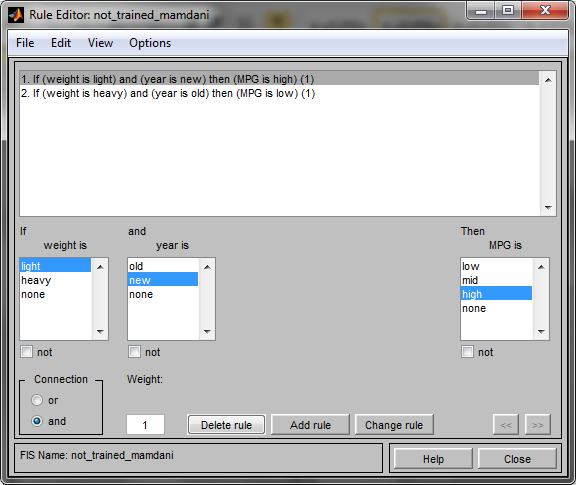 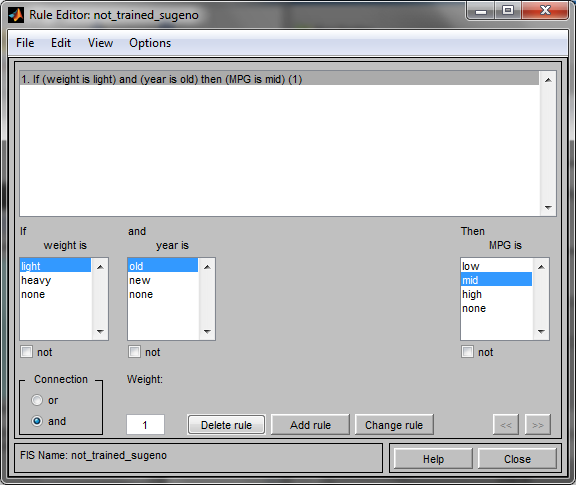 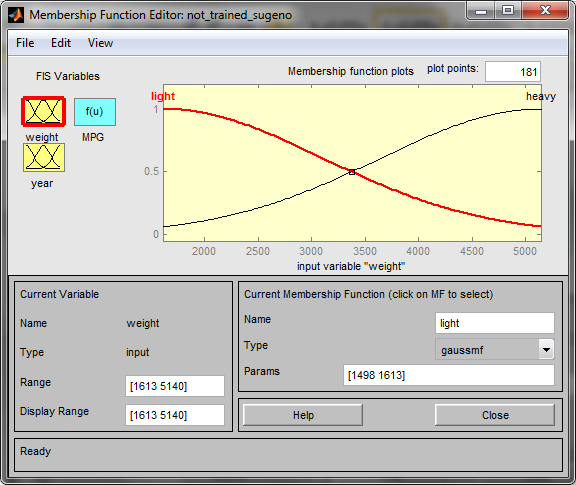 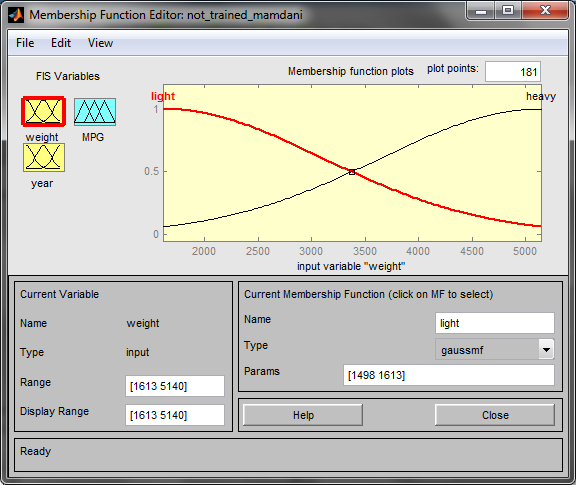 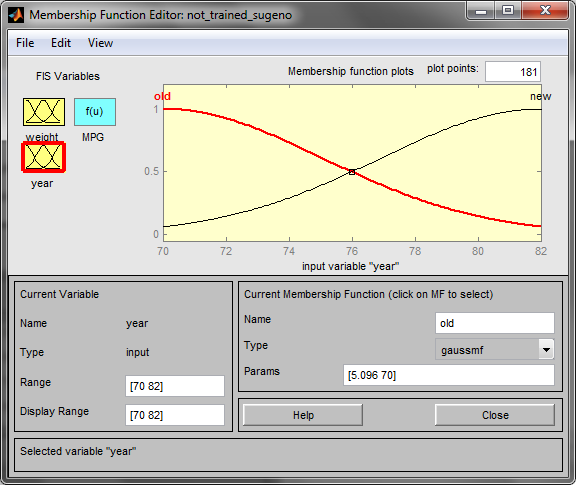 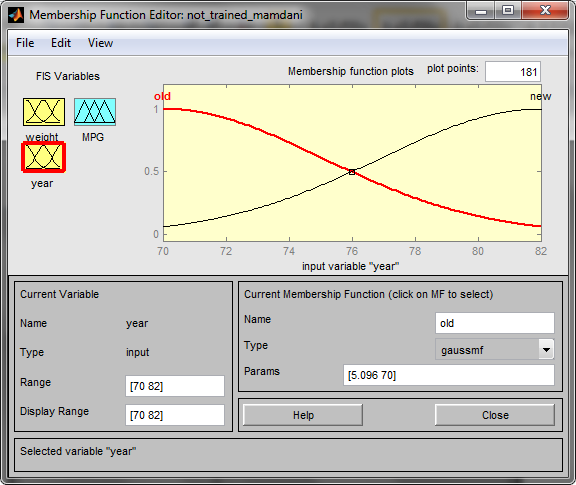 Функції належності вихідної змінної MPG
Після навчання
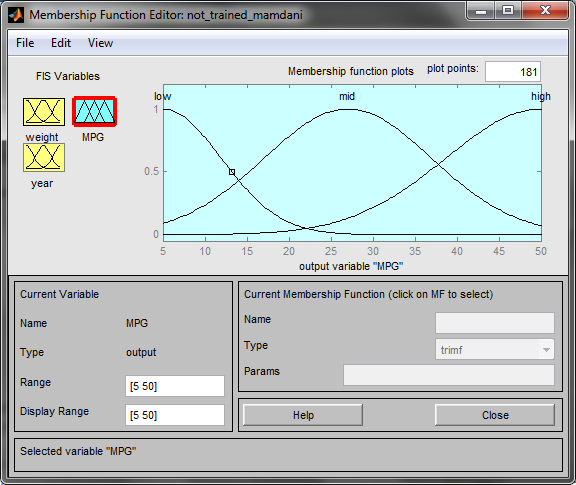 До навчання
Значення коефіцієнтів лінійних функцій 
	вихідної змінної MPG
Після навчання
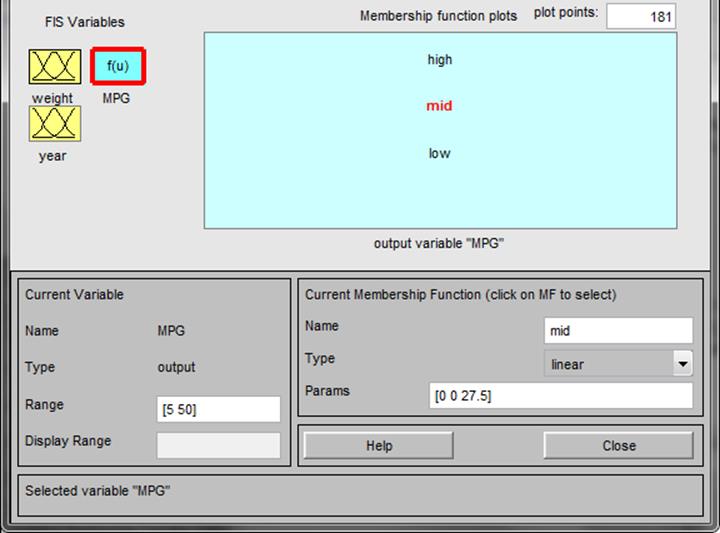 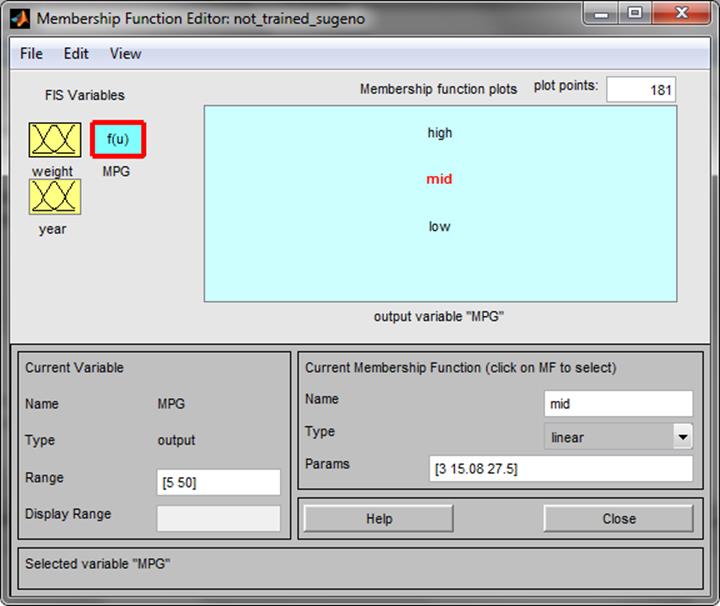 До навчання
Поверхні входи - вихід
Порівняння реальних даних з результатами виведення по нечіткій моделі
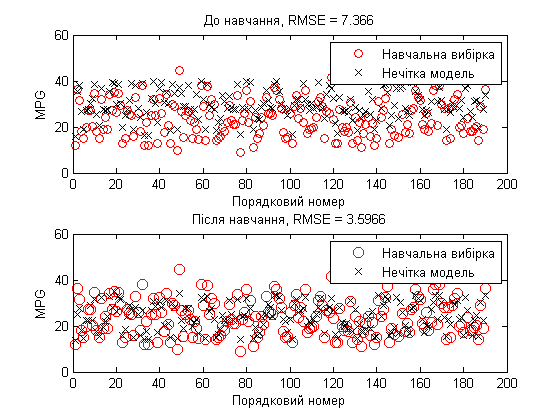 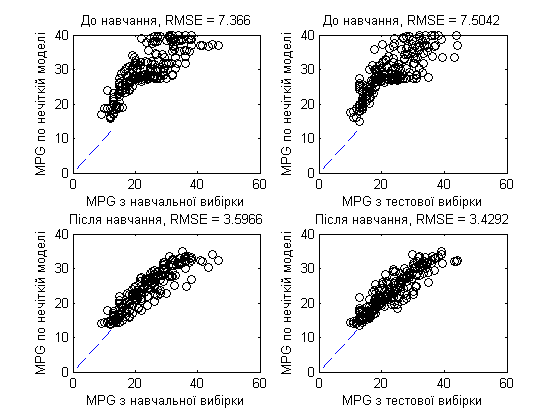 Дякую за увагу!